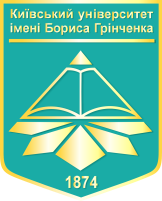 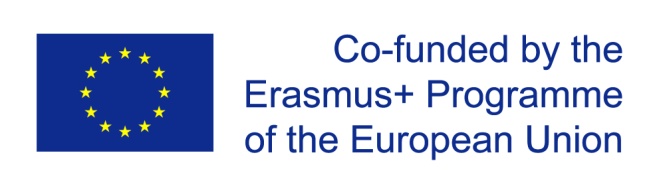 Lecture  2
Standards and Guidelines
for Quality Assurance in the EU member-states
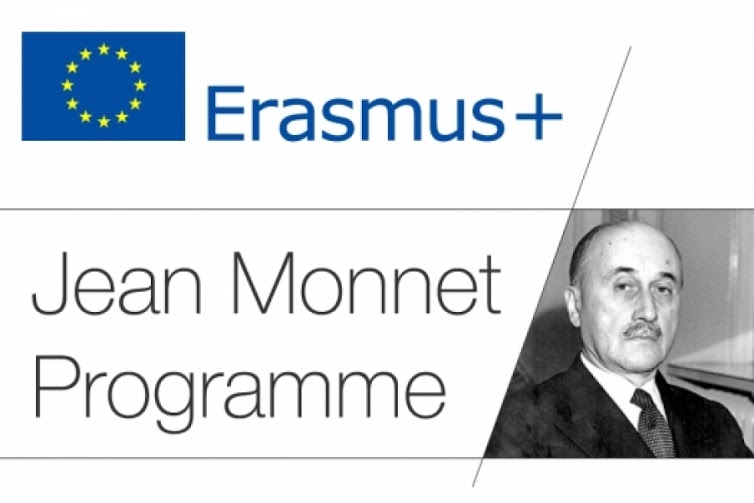 Batechko Nina, 
Doctor of Pedagogical Sciences, Associate Professor, 
Head of Scientific-Research Laboratory of Educology
Contents of the lecture reflects only the author's view, the Education, Audiovisual and Culture Executive Agency and the European  Commission are not responsible for any use that may be made of the information it contains.
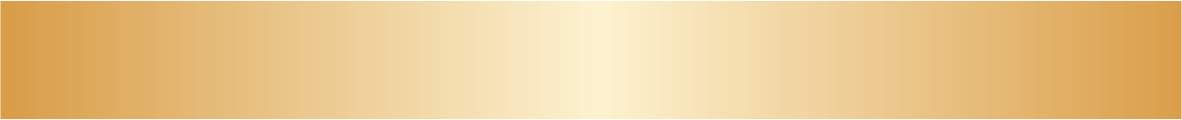 Plan
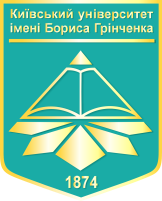 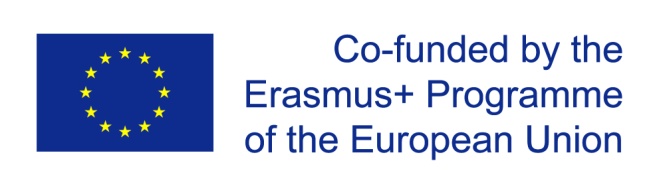 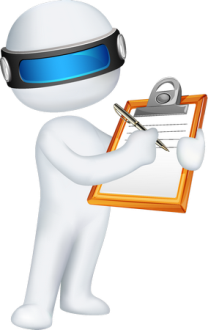 Scope, goals and principles.
Standards and Recommendations for Internal Quality Assurance in Higher Education.
Standards and Recommendations for External Quality Assurance in Higher Education.
Standards and Recommendations for Education Quality Assurance Agencies.
Overview of standards for quality assurance in higher education.
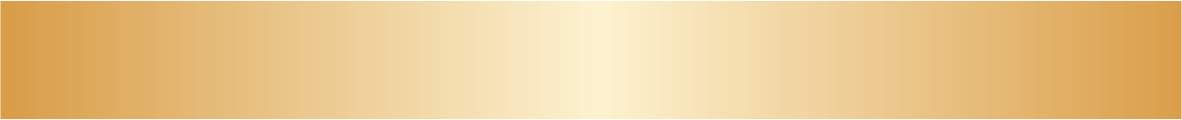 Basic concepts
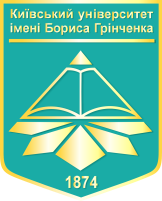 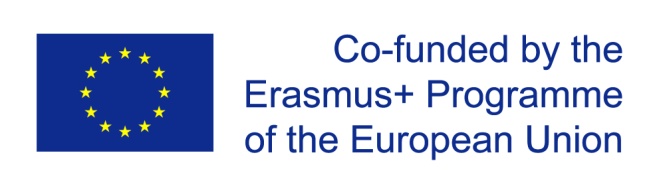 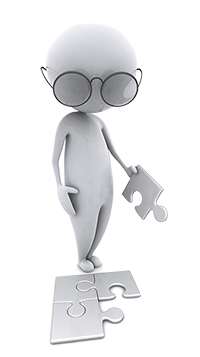 Lecture 2
Lecture 1
quality;
quality of education;
quality of higher education;
quality of educational activity;
quality management.
standard;
standard of education
standardization of education
monitoring;
evaluation;
expertise.
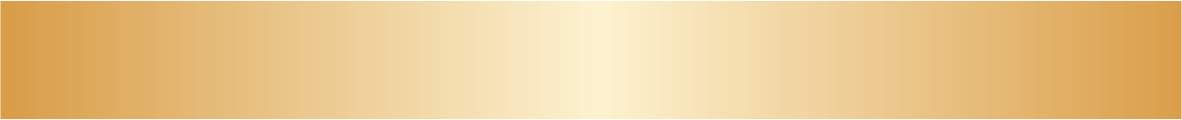 The concept of "quality"
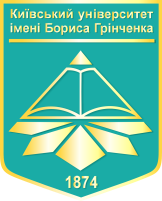 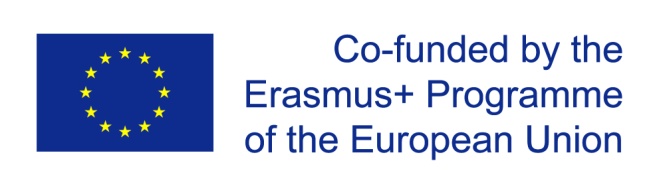 Quality - a set of properties; hierarchical system of properties of object parts (morphological structure of quality); dynamic system of properties; the internal moment expressed in the regular connections of the constituent parts (functional structure of quality) and constructs (defines regularities) the conditions of the object's development; the basis of the existence of the object; the factor that the object is unique, specific and orderly; certain value (in relation to objects created by a person), that is, the quality of such objects is valuable, otherwise there are no motives and there will be no creation
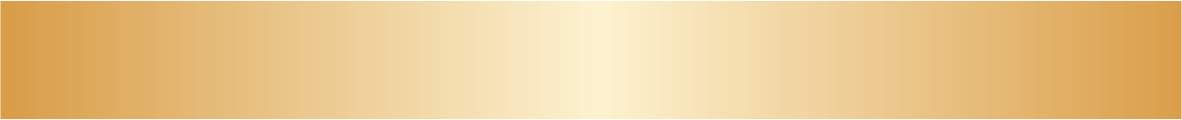 The concept of "quality of education"
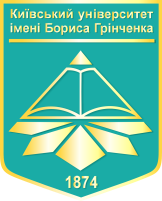 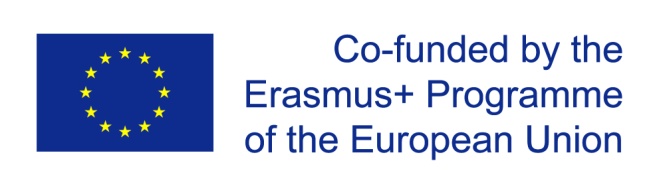 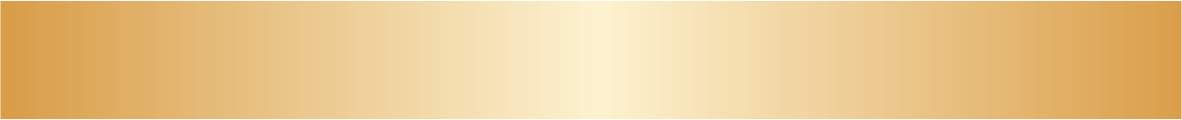 The concept of "quality of higher education"
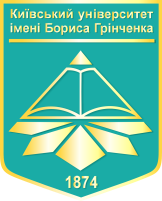 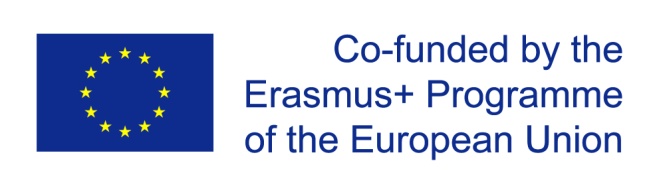 Complex characteristic reflecting the range and level of educational services provided by the education system in relation to the interests of the individual, society and the state
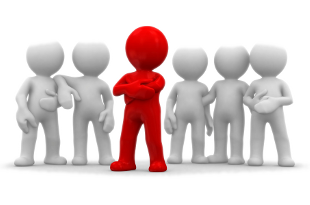 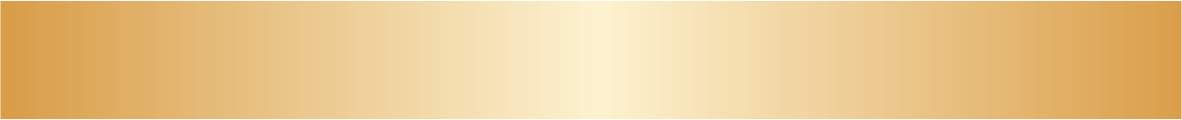 Concept of "quality of educational activity"
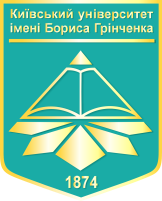 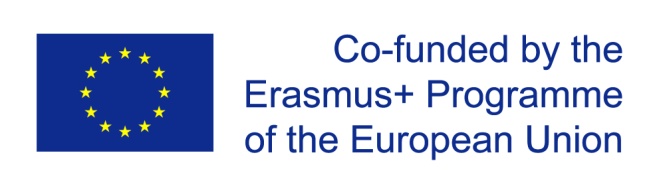 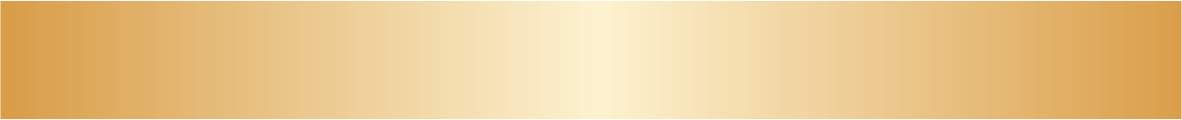 Quality management in higher 
            education in EU countries
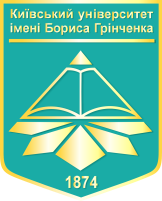 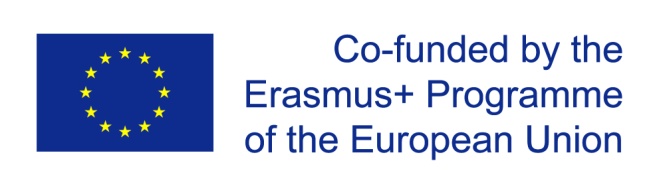 Ensuring the quality of all the parameters of the educational process and education of the graduate of the educational institution as the final result of the education system, satisfying its educational needs
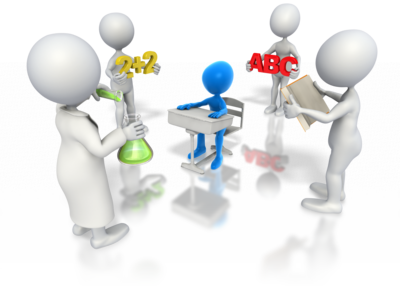 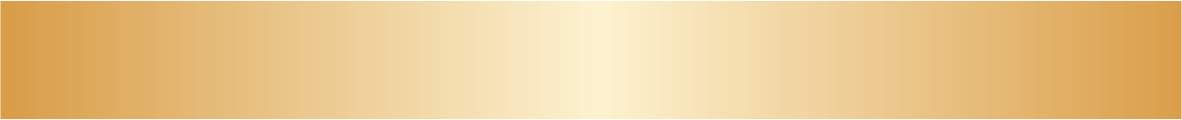 Definition of concepts "quality", "quality of education", 
               "quality of higher education", “quality of educational activity", 
               "quality management"
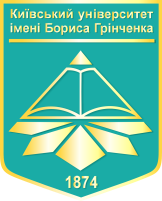 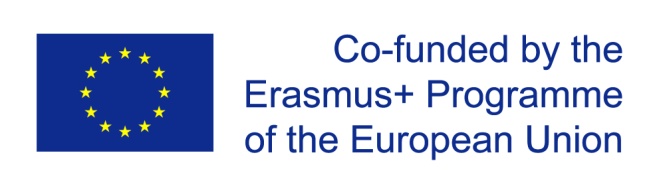 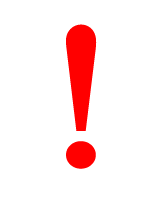 Quality management
Quality is not a permanent formation, it can be modified, formed under the influence of other objects (Shоgoleva L.O.)
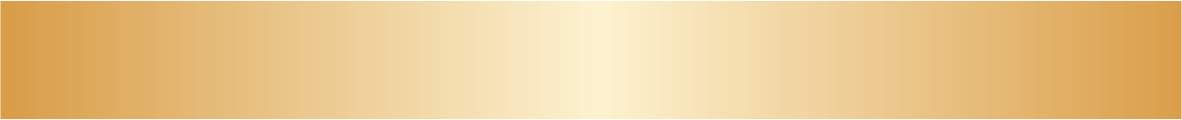 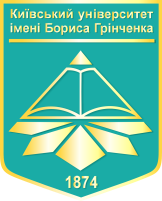 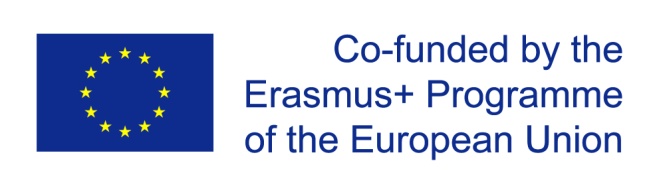 ESG – Standards and Guidelines for Quality Assurance in the European Higher Education Area
EHEA – European Higher Education Area
ESU − European Students’ Union
EUA − European University Association
EQAR – European Quality Assurance Register
ENQA − European Association for Quality Assurance in Higher Education
EURASHE − European Association of Institutions in Higher Education
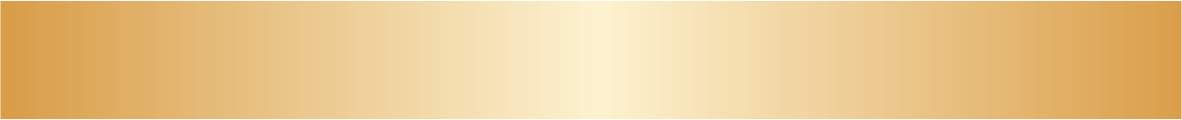 European Association
            for Quality Assurance in Higher Education (ENQA)
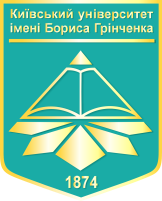 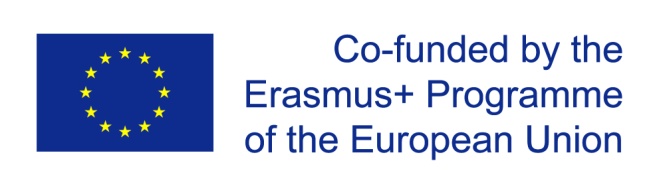 Project "European Pilot Project on the Quality 
Assurance Assessment in Higher Education "(1994-1995)
ENQA
(2000)
Recommendations of the European Commission (1998)
Bologna Declaration (1999)
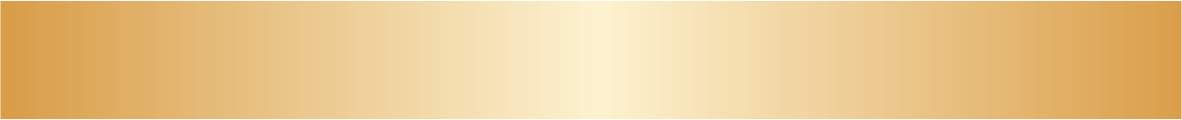 ESG: origins of creation
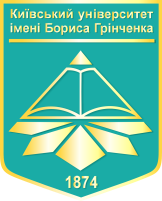 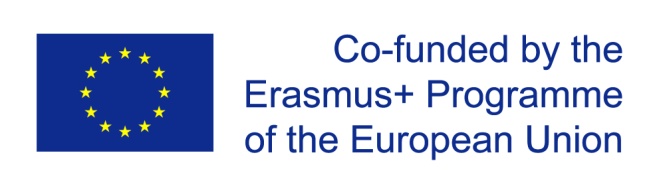 Berlin 
(2003)
ENQA: intention to create ESG
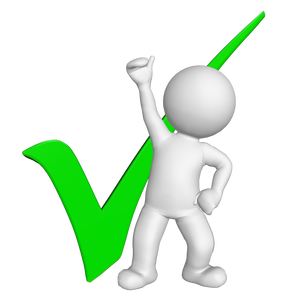 Bergen
(2005)
Adoption of (ESG (Е 4))
Creation of European Quality Assurance 
Register (EQAR (Е 4))
Brussels
(2008)
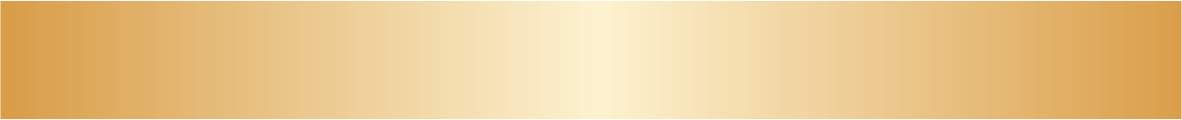 European Association for Quality 
         Assurance in Higher Education (ENQA)
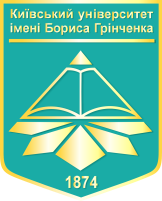 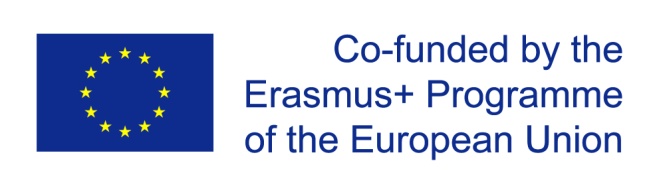 Group Е 4
European Association
for Quality Assurance in Higher Education (ENQA)
European University Association
(EUA)
European Association of Institutions in Higher Education
(EURASHE)
European students’ union (ESU)
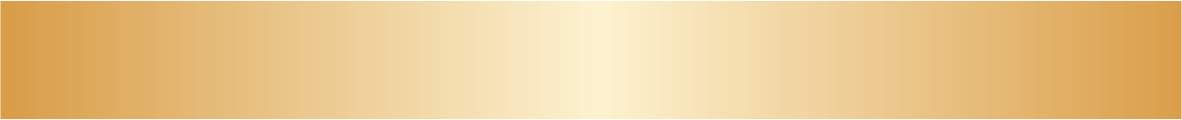 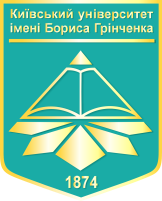 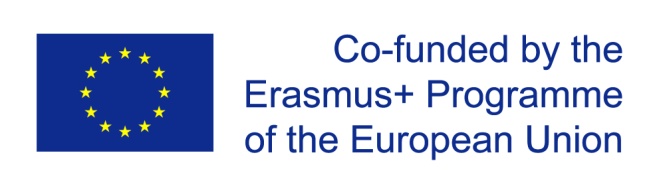 Standard is a normative document, based on consensus, adopted by a recognized body, which establishes for the general and repeated use of a rule, instruction or characteristic of an activity or its results, and aimed at achieving the optimal degree of order in a particular field.
The education standard reflects the minimum of education content. The standard is a benchmark for comparing the results of education in various fields, on the basis of which the level of mastery of educational material at all levels of education is determined.
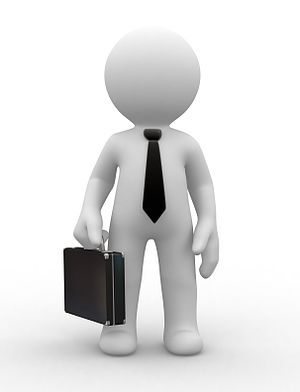 Expertise - a holistic scientific-cognitive or qualification procedure, which involves a comprehensive contextual study of the phenomenon, process, conditions of existence or course of events selected by the subject of examination (I.P. Manoha)
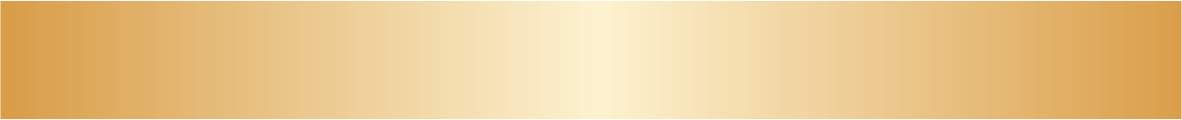 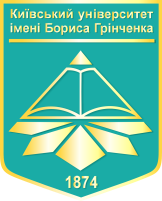 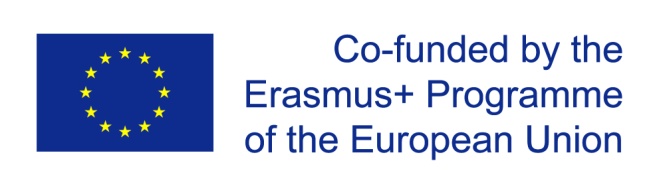 Evaluation is an analytical tool or procedure whose purpose is to measure direct effects, performance and long-term effects of government programs, sectoral policies, development programs, non-profit sector projects, corporate programs.
Standardization of education is the procedure for the development and approval of educational standards that are part of the education system - a set of interacting documents that establish certain norms and provisions for the implementation of the educational process.
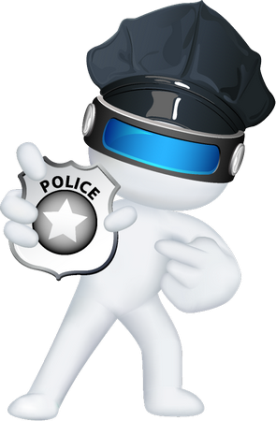 Monitoring in education - a special system for collecting, processing, storing and disseminating information on the state of education, forecasting on the basis of objective data of dynamics and the main trends of its development, and developing scientifically substantiated recommendations for making managerial decisions regarding the improvement of the functioning of the educational industry (T. O. Lukin).
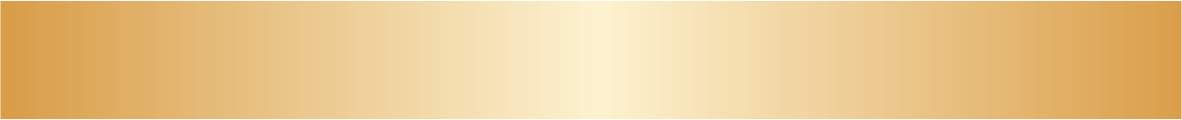 SPHERE OF ACTION
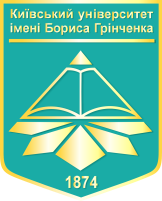 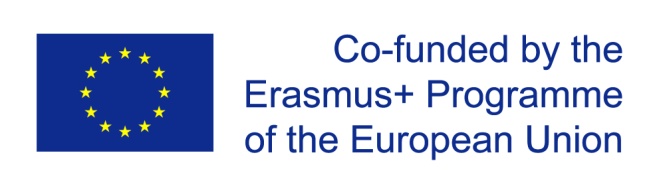 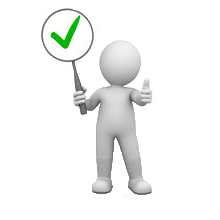 ESG – is a set of standards and recommendations for internal and external quality assurance systems in higher education
ESG – are not quality standards
ESG –apply to all tertiary education offered in ЕНЕА, regardless of the type of training or teaching place
ESG – focus on ensuring quality in teaching and learning in higher education, including the learning environment and relevant links to research and innovation
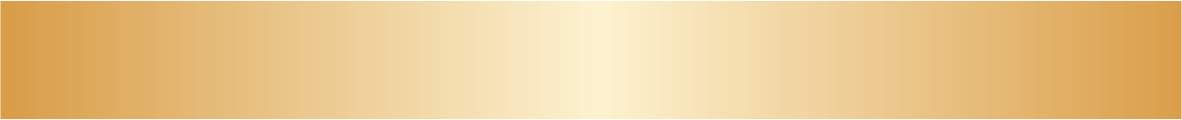 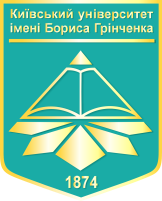 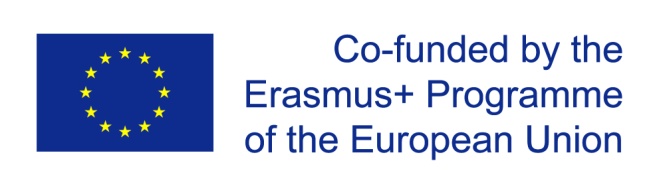 OBJECTIVES ESG
provide Quality Assurance Information in the EHEA
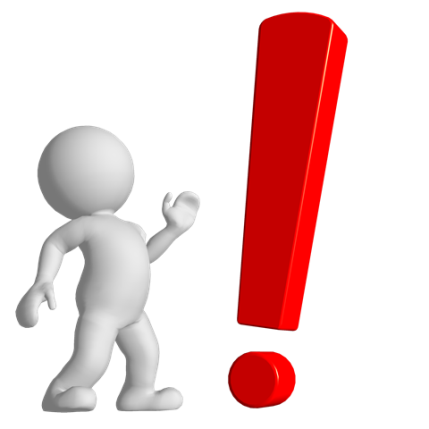 maintain mutual trust, thus promoting recognition and mobility within and beyond national boundaries
provide and improve the quality of higher education in the EHEA
establishes a common framework for quality assurance systems for education and training at European, national and institutional levels
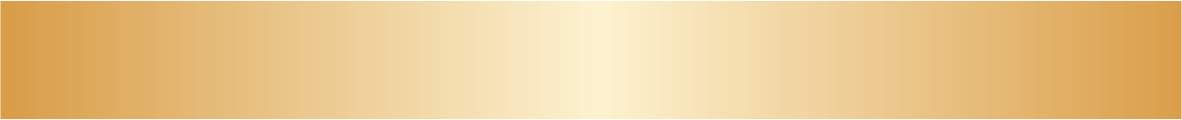 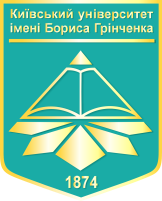 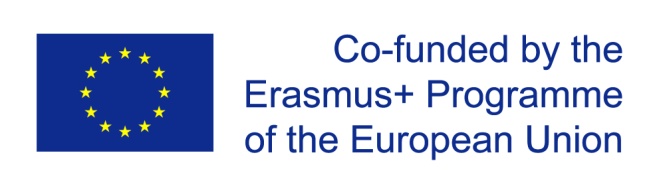 ESG BASED ON FOUR QUALITY ASSURANCE 
PRINCIPLES in the EHEA:
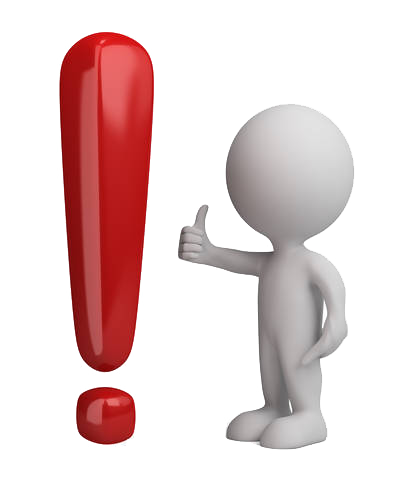 quality assurance contributes to the development of a quality culture
institutions of higher education bear primary responsibility for the quality of the higher education provided
Quality assurance is consistent with the diversity of higher education systems, higher education institutions, programs and students
Quality assurance takes into account the needs and expectations of students, all other stakeholders and society
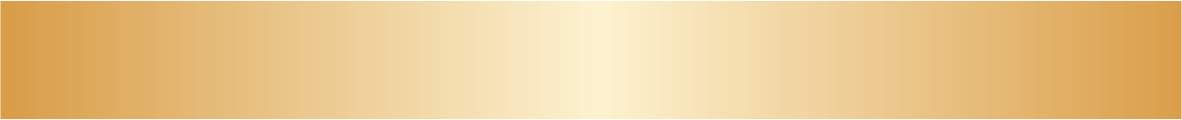 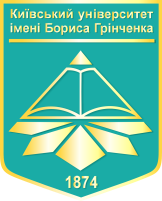 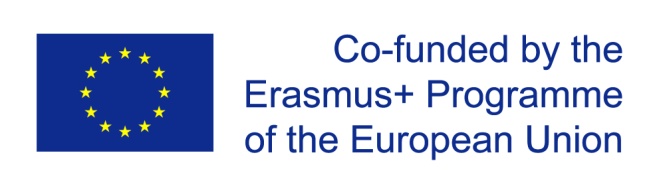 Standards and Recommendations for Internal Quality Assurance in Higher Education
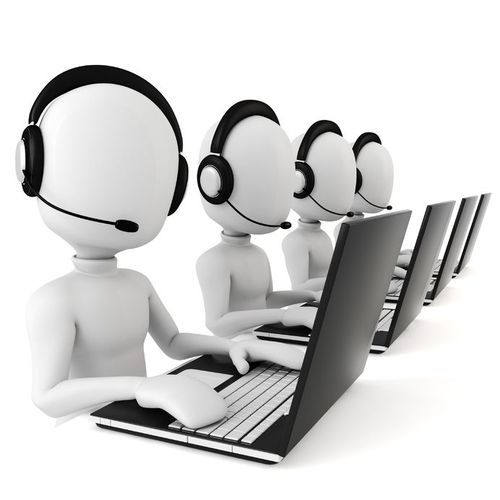 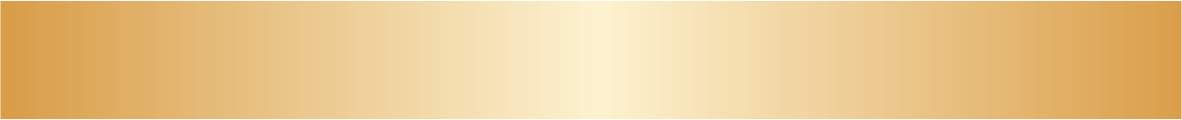 Quality Assurance Policy
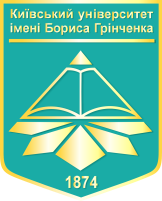 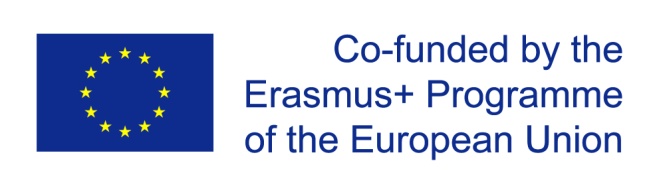 Standard:
HEIs should develop a quality policy that is public and forms part of their strategic management. Internal stakeholders should develop and implement this policy through appropriate structures and processes, involving external stakeholders in this process.
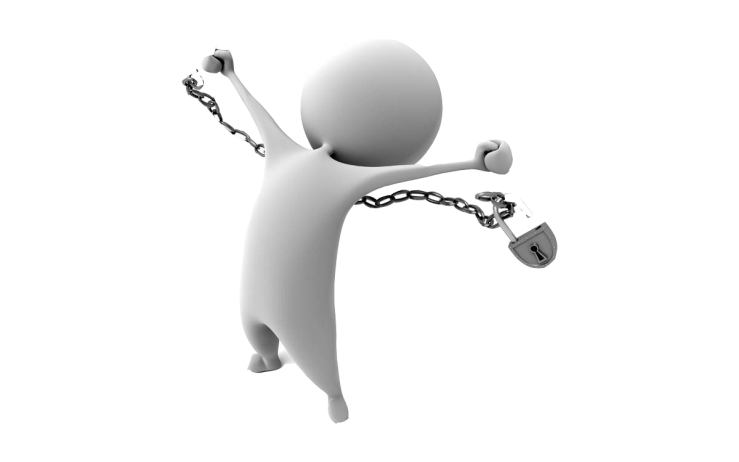 Recommendations:
support for the development of a culture of quality in which all internal stakeholders assume responsibility for quality and are involved in ensuring quality at all levels of the institution.
the policy should have an official status and is publicly available.
reflect the relationship between studies on the one hand and teaching and teaching on the other, and also take into account the national context in which the institution operates, the institutional context and the strategic approach of the institution.
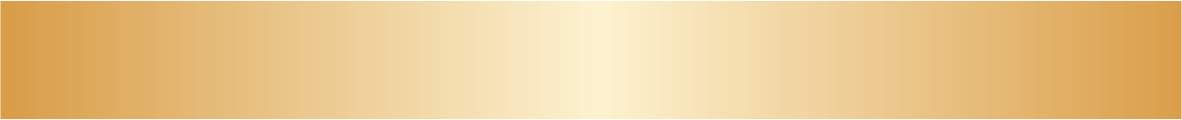 Development and Approval 
                   of Programs
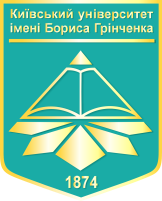 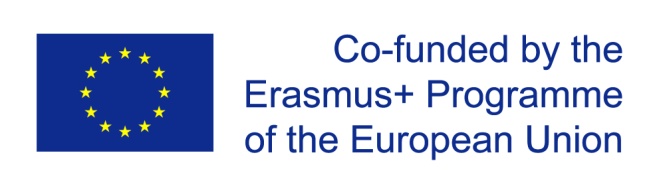 Standard:
HEIs must implement the processes of developing and approving their programs. Programs should be designed in such a way that they meet their intended goals, including the planned learning outcomes. It is necessary to clearly identify and voice the qualifications gained as a result of the program's training; they must be in line with a certain level of the national framework for qualifications in higher education, and hence the Framework for Qualifications of the European Higher Education Area.
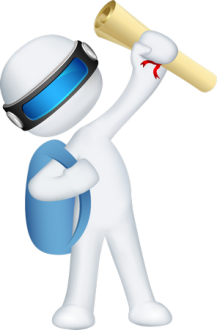 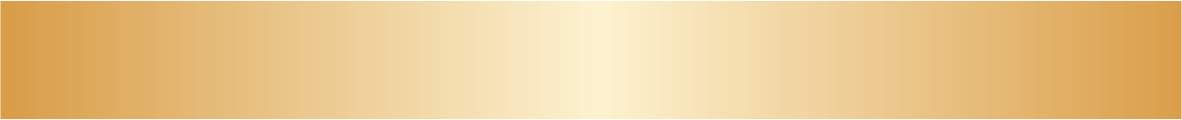 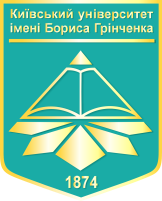 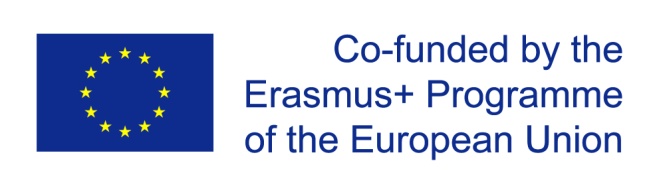 Recommendations for the development and approval of programs:
are developed in accordance with the general objectives of the program, which are in line with the institutional strategy and have certain expected learning outcomes;
are developed with the involvement of students and other stakeholders in this process;
use external expertise and benchmarks;
reflect the goals of higher education in the Council of Europe;
are designed in such a way as to enable students to progress gradually;
determine the expected student load, for example, in ECTS;
contain clearly defined possibilities for passing the practice, if appropriate;
are subject to the official approval process at the institution.
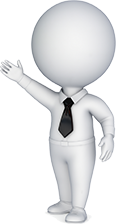 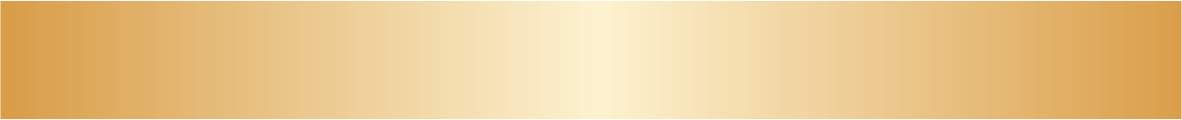 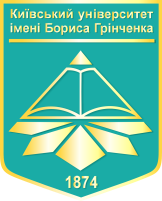 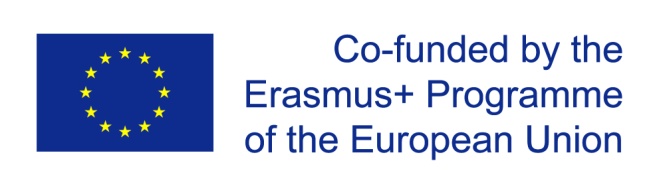 Student-centered learning, 
teaching and evaluation
Standard:
Institutions should ensure that programs are implemented in such a way as to encourage students to play an active role in the development of the educational process, and student evaluation reflects this approach.
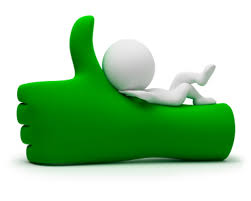 Recommendations:
Student-centered learning and teaching play an important role in stimulating student motivation, introspection and involvement in the educational process. This means a thorough discussion of the processes of developing and implementing educational programs and evaluating learning outcomes.
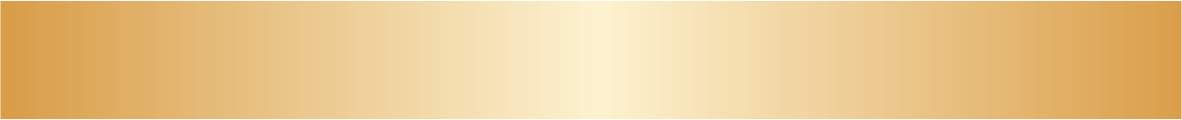 Introduction of student-centered learning
                   and teaching is such that:
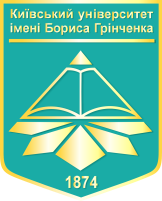 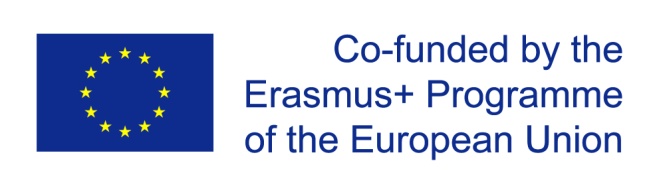 uses flexibly various pedagogical methods;
promotes mutual respect in the relations of "student-teacher";
has proper procedures for examining student complaints;
supports a sense of autonomy for the learner, while providing him with appropriate support and support from the teacher;
respects and takes into account the diversity of students and their needs, enabling flexible learning trajectories;
regularly evaluates and corrects the ways of providing educational services and pedagogical methods;
takes into account and uses different ways of providing educational services, where appropriate;
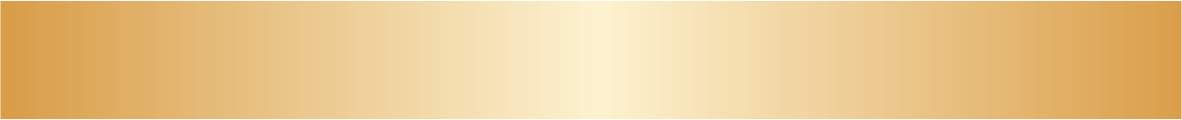 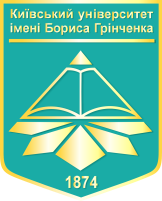 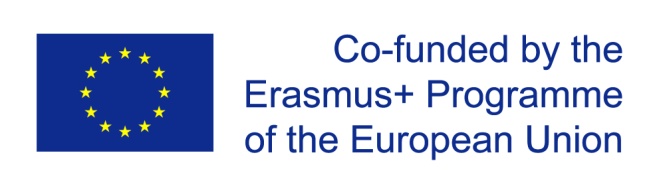 Enrollment, achievement, recognition and 
                        certification of students
Standard:
Institutions should consistently apply predefined and published guidelines that cover all stages of the student's life cycle, such as enrollment, achievement, recognition, and attestation.
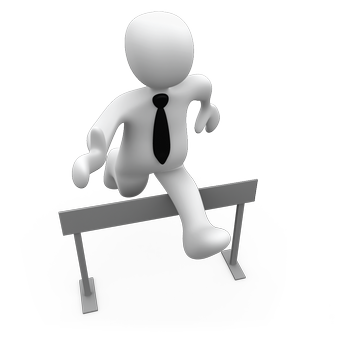 Recommendations Appropriate recognition procedures are based on:
compliance with the institutional practice of recognizing qualifications to the principles of the Lisbon Convention on the recognition of qualifications;
cooperation with other institutions, quality assurance agencies and the ENIC / NARIC National Center in order to ensure recognition throughout the country.
The ENIC-NARIC Network is a network of National Information Centers on Academic Recognition and Mobility (ENIC Network). Established in 1994 by the Council of Europe and UNESCO with the aim of unifying and applying the common European policy and practice of recognition of diplomas / qualifications. The ENIC Network works closely with the Network of National Information Centers of the European Union for Recognition (NARIC Network),
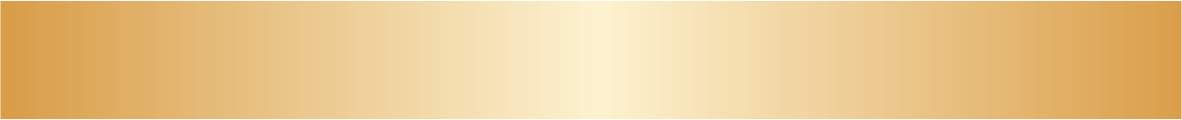 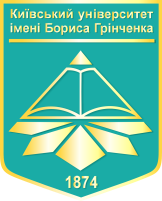 Teaching staff
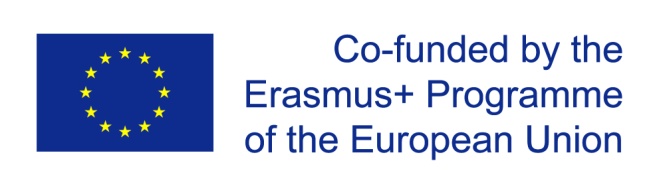 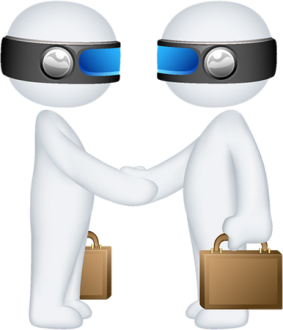 Standard:
Establishments must make sure that their teachers are competent. They must apply fair and transparent recruitment and development processes.
Recommendations:
Higher education institutions bear primary responsibility for the quality of their staff and ensure their favorable environment that allows them to carry out their work effectively. Such environment:
offers and facilitates opportunities for the professional development of teachers;
encourages scientific activity to strengthen the links between education and research;
encourages innovation in teaching methods and the use of new technologies.
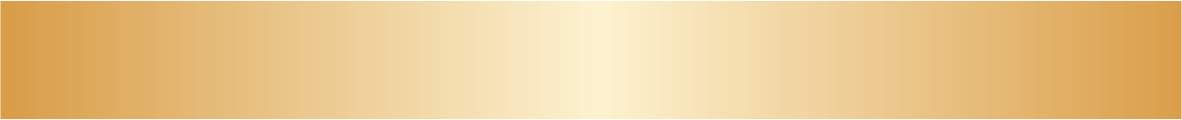 Learning resources and 
student support
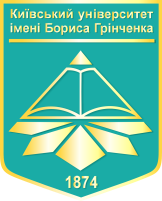 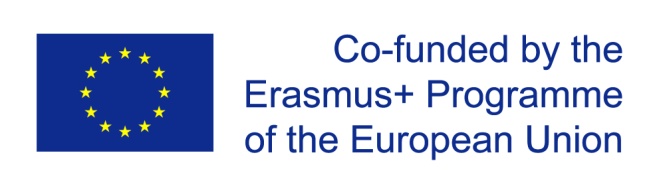 Standard:
Institutions should have appropriate funding for teaching and teaching, providing adequate and readily available teaching resources and student support.
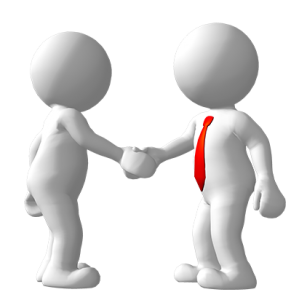 Recommendations:
To provide a good experience in higher education, institutions provide a variety of resources to help students study. These resources range from physical resources such as libraries, teaching equipment and IT infrastructure to human support in the form of mentors, advisers and other consultants.
The role of support services is of particular importance in facilitating student mobility within and between higher education systems.
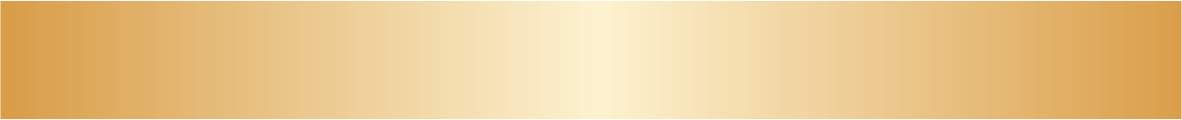 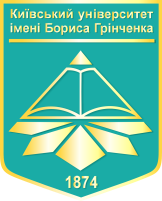 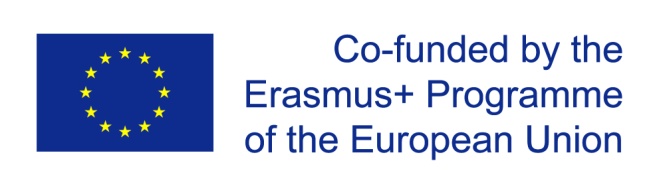 Information management
Standard:
HEIs should ensure the collection, analysis and use of relevant information for the effective management of their programs and other activities.
Recommendations:
The information gathered depends, to a degree, on the type and mission of the institution.
The following parameters are of interest:
key indicators of activity;
student contingent profile;
levels of achievement, success and deduction of students;
satisfaction of students with educational programs;
available teaching resources and student support;
career trajectory of graduates.
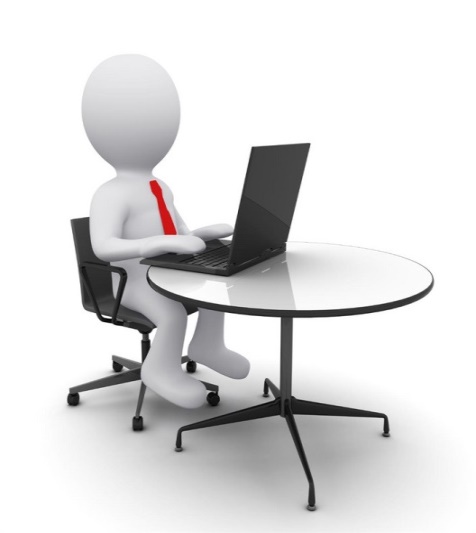 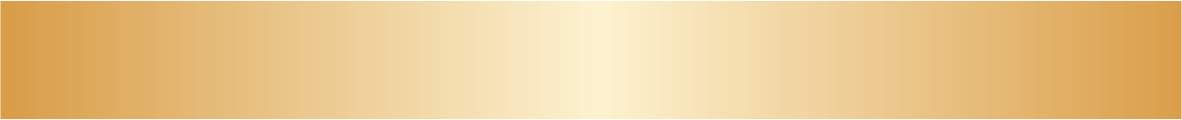 Public information
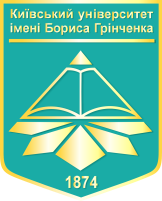 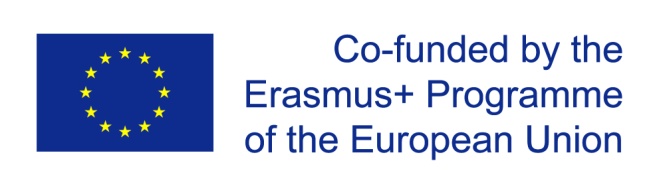 Standard:
HEIs must publish clear, accurate, objective, timely and easily accessible information about their activities, including programs.
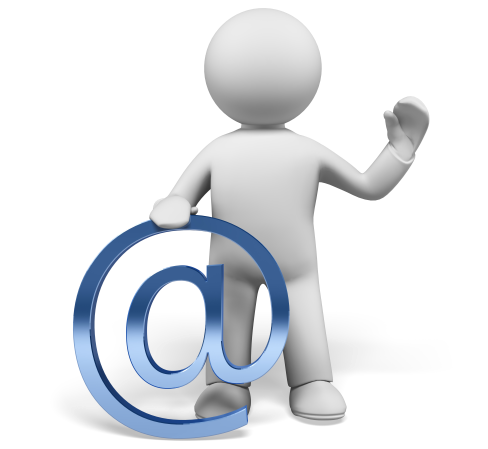 Recommendations:
The institutions provide information about their activities, including -
the programs they offer and the selection criteria for studying;
planned learning outcomes for these programs;
the qualifications they provide;
training, teaching and assessment procedures used;
passing points and learning opportunities available to students;
information on employment of graduates.
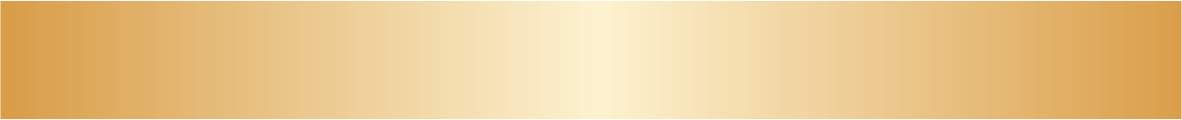 Current monitoring
        and periodic review of programs
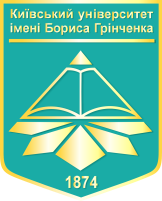 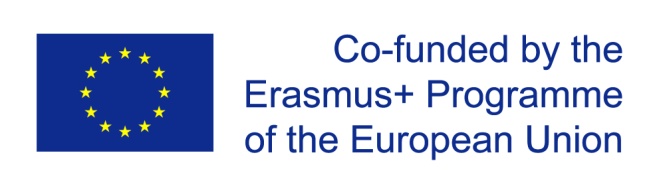 Standard:
HEIs should monitor and periodically review programs in order to ensure that they achieve their goals and meet the needs of students and society. These views should lead to a continuous improvement of the program. Any actions planned or taken as a result of the review should be communicated to all interested parties.
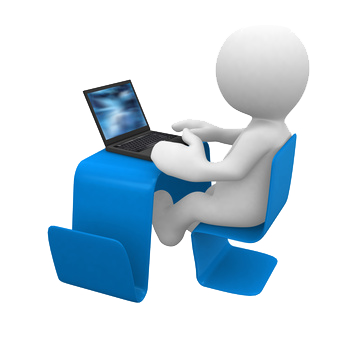 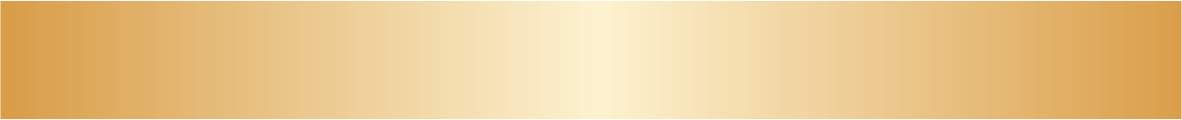 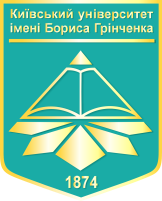 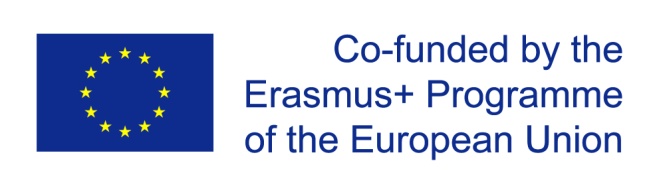 Current monitoring
        and periodic review of programs
Recommendations:
Regular monitoring, review and updating of educational programs are intended to ensure that the provision of educational services remains at the appropriate level, and also creates a favorable and effective learning environment for students.
They include rating:
the content of the program in the light of recent research in the field of knowledge, ensuring that the program meets the modern requirements;
changing needs of society;
educational load of students, their achievements and the completion of the educational program;
the effectiveness of student evaluation procedures;
expectations, needs and satisfaction of students in relation to the program;
the learning environment and student support services, as well as their relevance to the program's purpose.
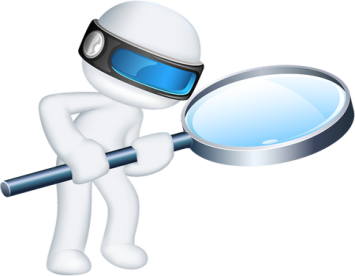 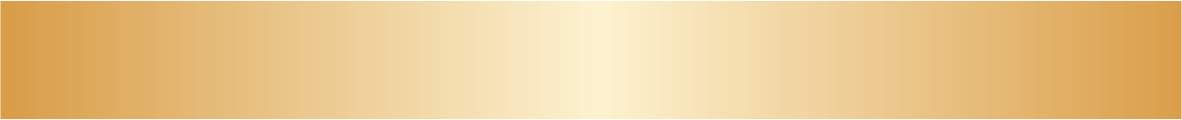 Ciclic External Quality Assurance
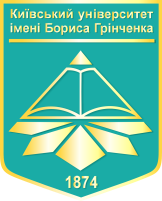 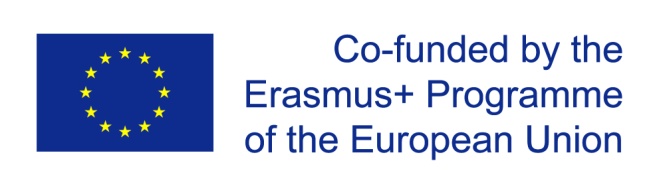 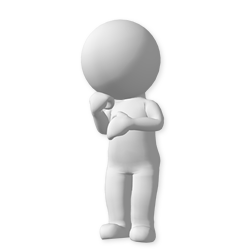 Standard:
Institutions should pass external quality assurance according to ESG on a cyclic basis.
Recommendations:
Quality assurance is a continuous process that does not end with an external review or report, or further action by the institution. Thus, institutions ensure that progress made after the preliminary phase of external quality assurance is taken into account in preparation for the next.
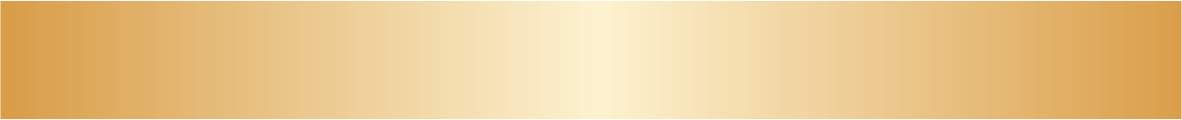 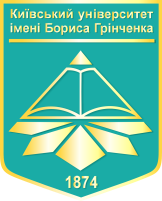 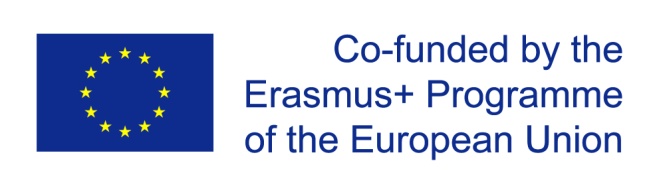 Standards and Recommendations for External Quality Assurance in Higher Education.
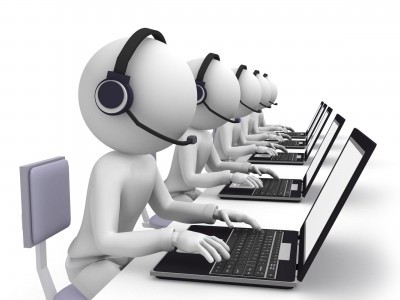 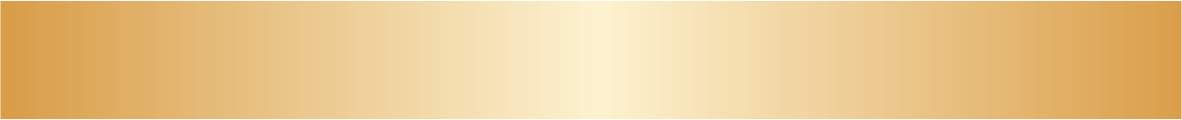 Taking into account internal 
                quality assurance
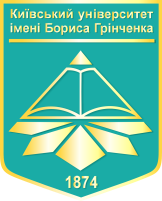 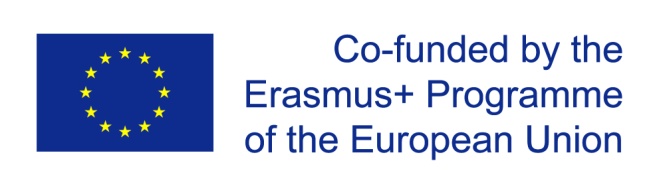 Standard:
External quality assurance should relate to the effectiveness of the internal quality assurance processes described in Part 1 of the ESG.
Recommendations:
Quality assurance in higher education is based on the institution's responsibility for the quality of its programs and other activities, and, therefore, it is important that external quality assurance acknowledges and maintains the responsibility of the quality assurance institution.
This can be done in different ways, depending on the type of external quality assurance.
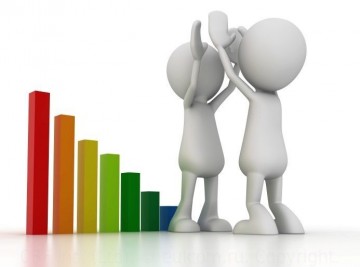 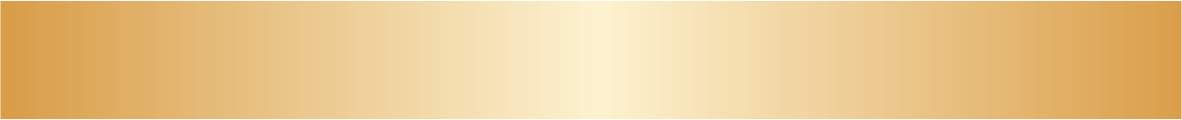 Criteria for results
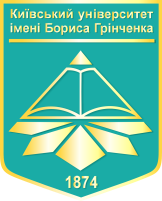 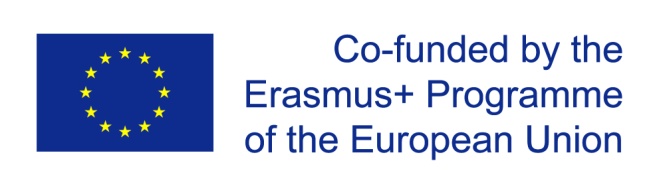 Standard:
Any conclusions or judgments made as a result of external quality assurance should be based on clear and published criteria that are consistently applied, regardless of whether the process leads to a formal decision.
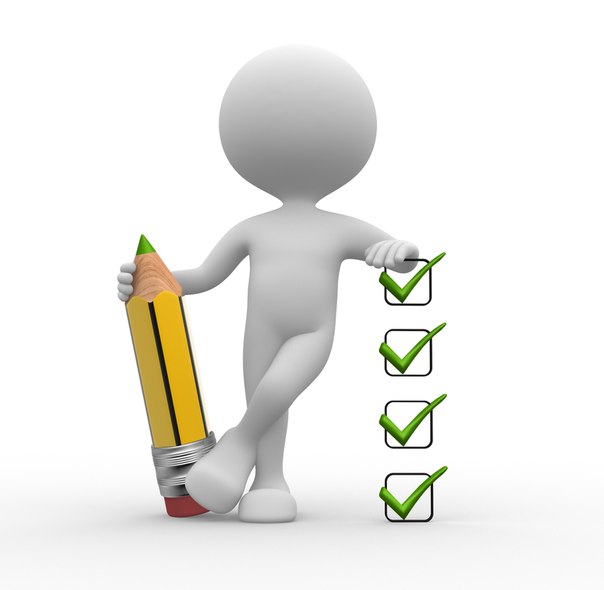 Recommendations:
External quality assurance and, in particular, its findings, should have a significant impact on evaluated institutions and programs.
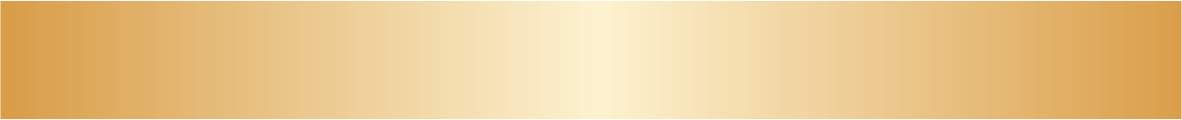 Reporting
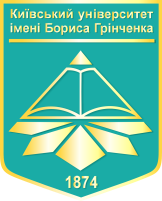 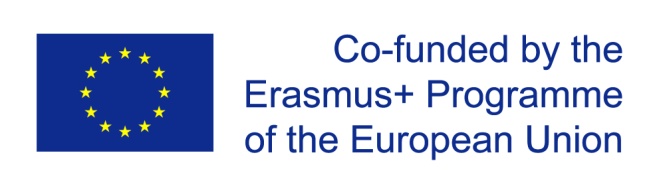 Standard:
Complete expert reports should be published, they must be clear and accessible to the academic community, external partners and other stakeholders. If the agency makes any official decision based on these reports, the decision should be published together with the report.
Recommendations:
An expert report forms the basis for further action by the institution in response to an external evaluation and provides information on the activities of the institution to the public.
The actual accuracy of the report is improved if the facility provides an opportunity to detect actual errors until the report is complete.
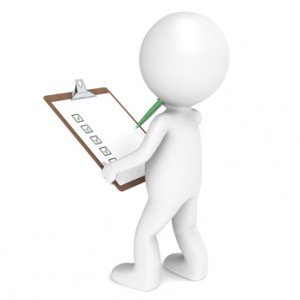 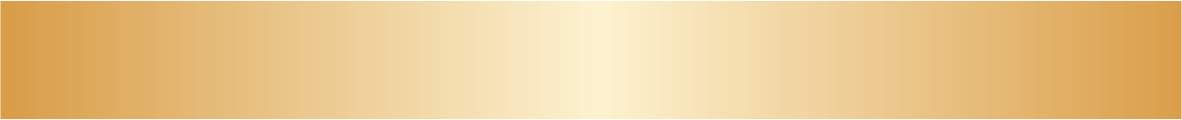 Complaints and appeals
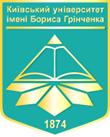 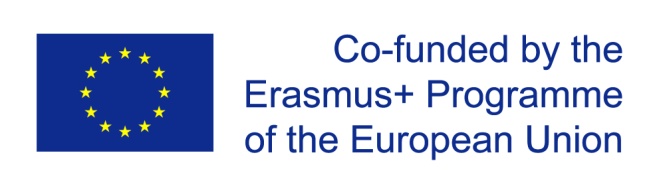 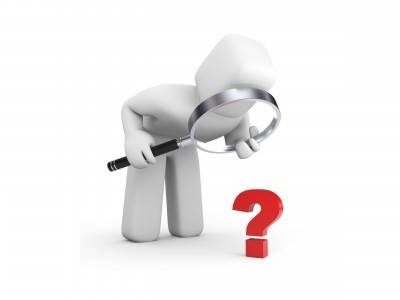 Standard:
Complaints and appeals processes should be clearly identified as part of the model of external quality assurance processes and reported to them.
Recommendations:
To protect the rights of institutions and ensure fair decision-making, external quality assurance is conducted under conditions of openness and accountability.
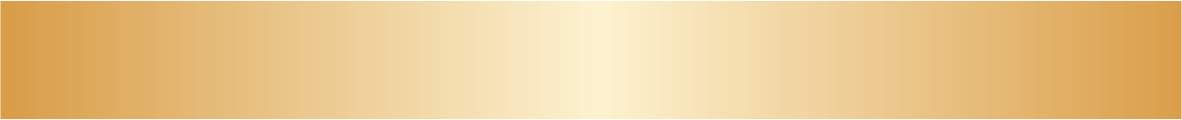 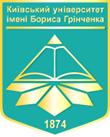 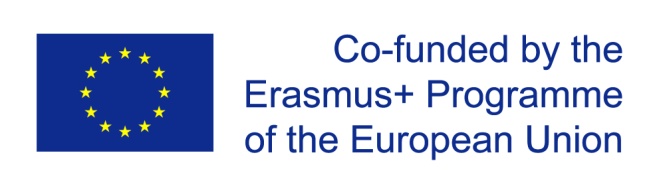 Standards and Recommendations for Quality Assurance 
Agencies
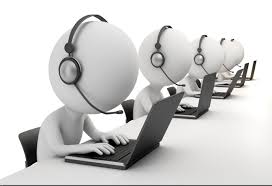 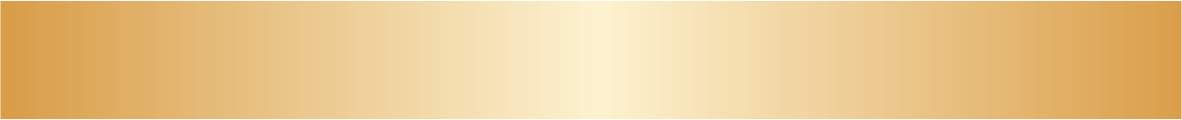 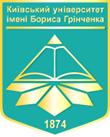 Activities, policies and processes
               of quality assurance
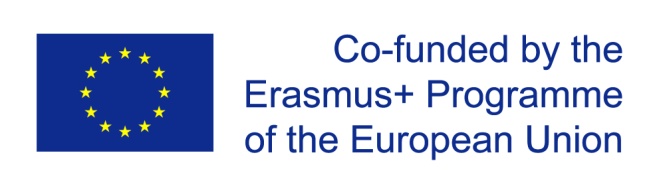 Standard:
Agencies should undertake quality assurance activities as defined in Part 2 of the ESG on a regular basis. They must have clear and understandable goals that form part of their publicly available mission. This should determine the agency's daily work. Agencies should ensure the involvement of stakeholders in their management and activities.
Recommendations:
To ensure the importance of external quality assurance, it is important that institutions and the public trust the agencies.
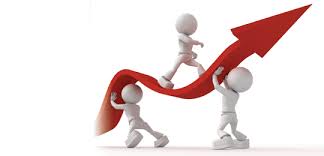 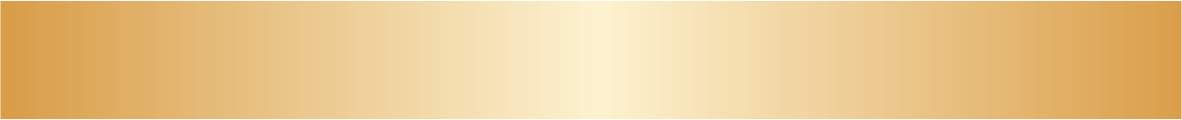 Official status
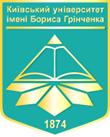 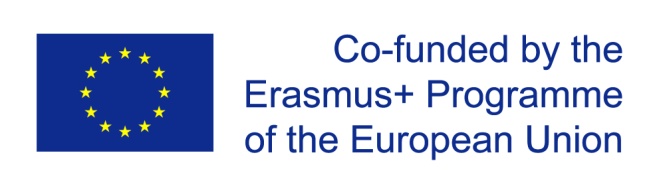 Standard:
Agencies should have official legal status and be officially recognized by the competent authorities as quality assurance agencies.
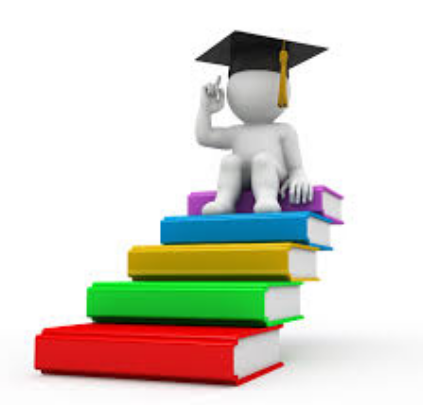 Recommendations:
When external quality assurance is carried out on a regular basis, institutions should have guarantees that the results of this process will be accepted in the higher education system, the state, stakeholders and the public.
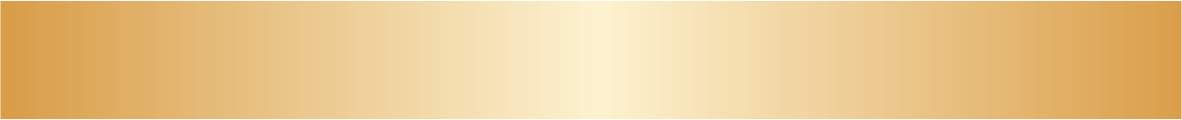 Independence
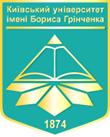 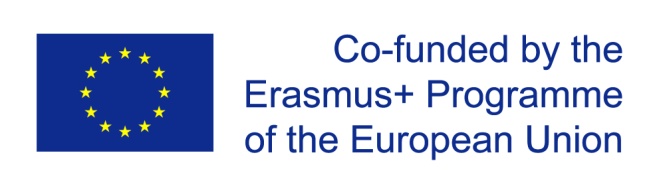 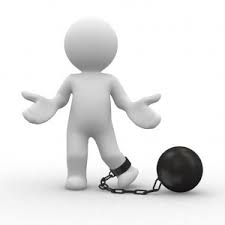 Standard:
Agencies should be independent and act autonomously. They must be fully responsible for their work and its results without the influence of third parties.
Recommendations:
Anyone involved in the agency's external quality assurance activities (for example, an expert) informs that although he was nominated by a third party when working for an agency, he works on his behalf and does not represent the organization that nominated him. Independence is important to ensure that all procedures and decisions are based solely on expertise.
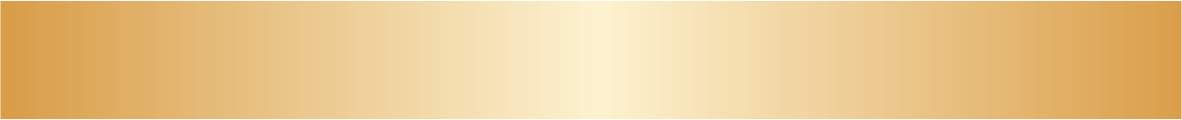 Thematic analysis
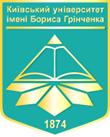 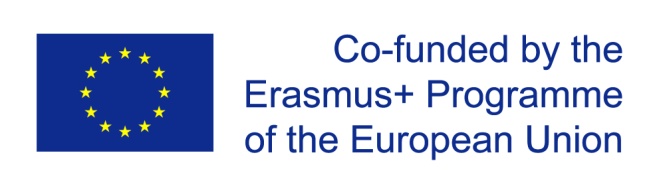 Standard:
Agencies should regularly publish reports describing and analyzing the overall outcomes of their external quality assurance activities.
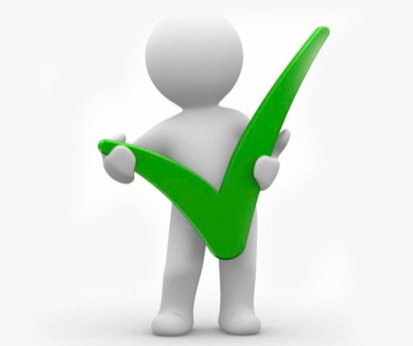 Recommendations:
During the work of the agency, information about programs and institutions is received, which may be useful not only within the framework of a separate process, but also to provide materials for structural analysis throughout the higher education system.
These results can contribute to reflection and improvement of quality assurance policies and processes in the institutional, national and international contexts.
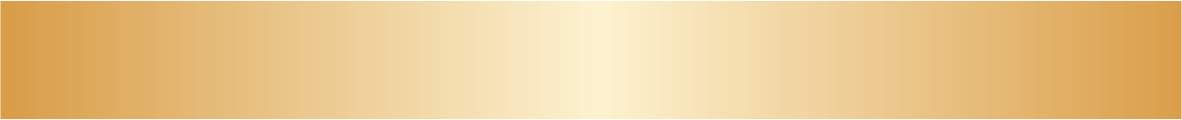 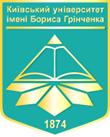 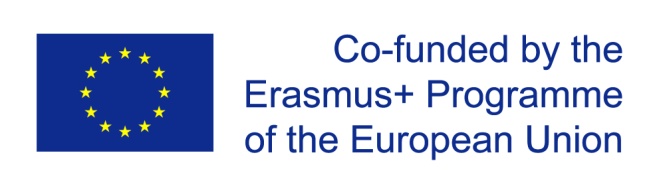 Resources
Standard:
Agencies should have adequate and adequate resources, both human and financial, to carry out their work.
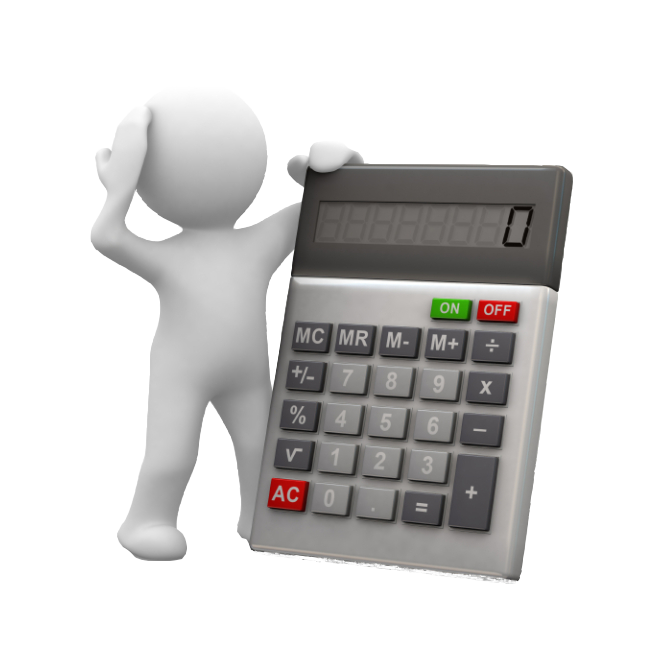 Recommendations:
Given the important impact of higher education on the development of societies and individuals, adequate and proper funding of agencies is in the public interest. Agency resources allow them to organize and carry out activities on external quality assurance in an efficient and productive manner.
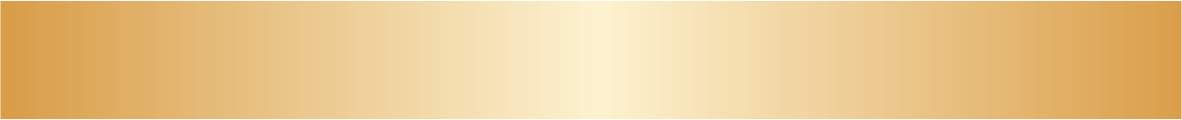 Internal quality assurance
        and professional behavior
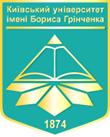 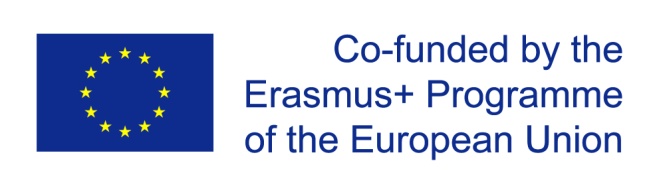 Standard:
Agencies should implement processes for internal quality assurance in defining, providing and enhancing the quality and integrity of their activities.
Recommendations:
Agencies should be accountable to their stakeholders. Therefore, the high professional standards and integrity in the work of the agency are obligatory. The review and improvement of their work are permanent, in order to guarantee the optimality of their services to institutions and society.
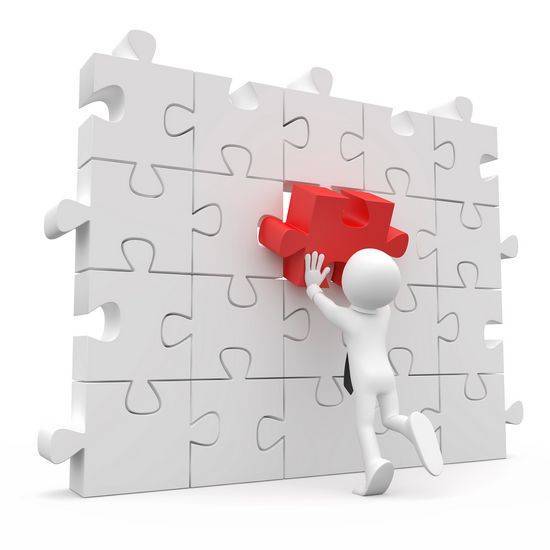 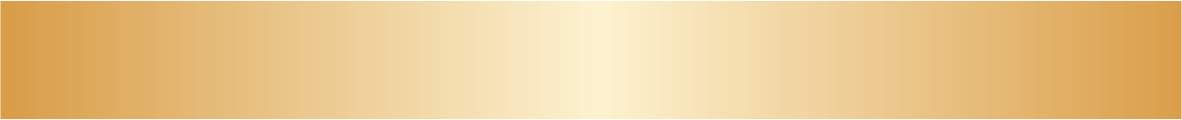 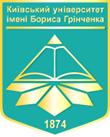 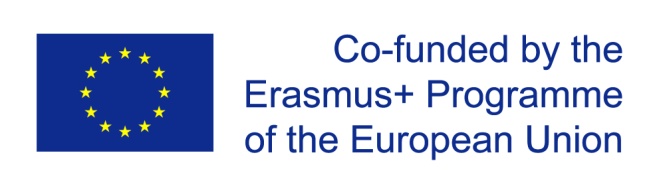 Cyclic external audit of agencies
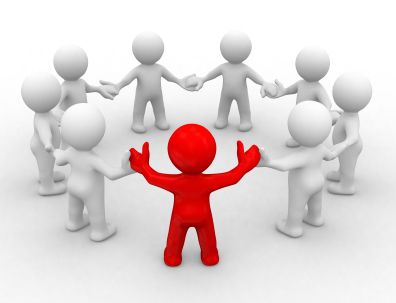 Standard:
Agencies have to undergo an external check at least every five years to demonstrate compliance with the ESG.
Recommendations:
A periodic external check will help the agency think about its policies and activities. This provides an opportunity to certify the agency and its stakeholders that it continues to adhere to the principles enshrined in the ESG.
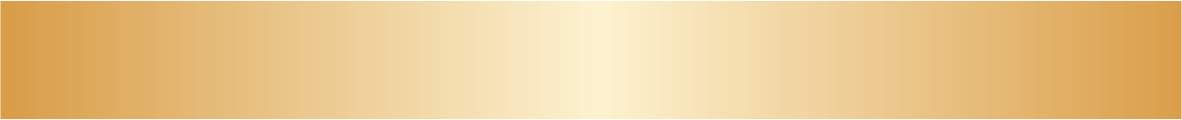 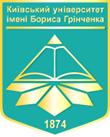 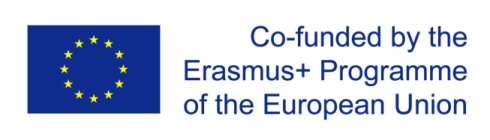 thank you
for attention!
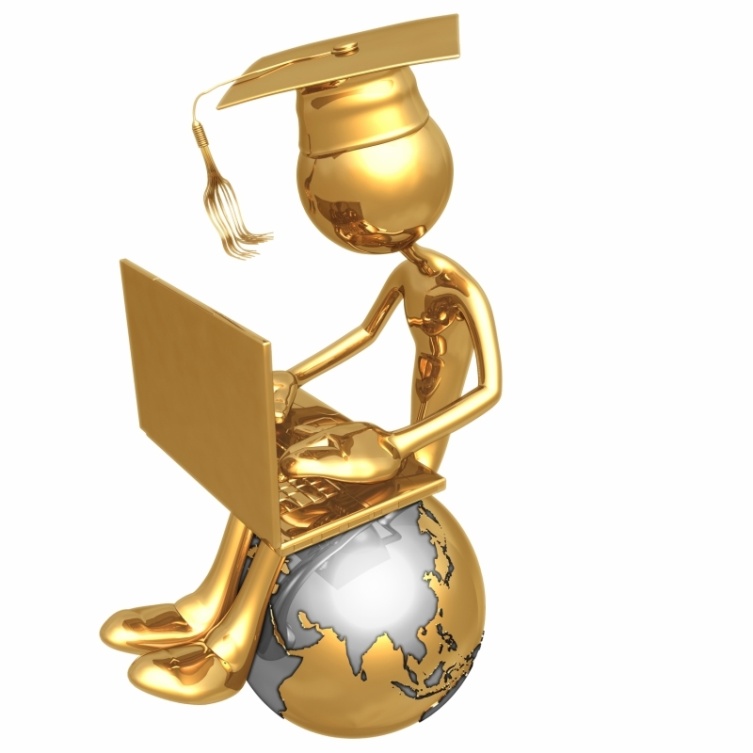 Contents of the lecture reflects only the author's view, the Education, Audiovisual and Culture Executive Agency and the European  Commission are not responsible for any use that may be made of the information it contains.
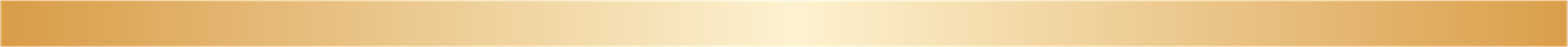